«Чистота и уют 
в квартире»
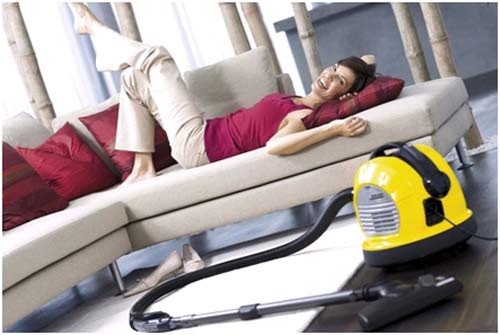 Бондарев Егор 2 «д»
Маленький принц Антуана де Сент-Экзюпери говорил: «Есть такое твердое правило. Встал поутру, умылся, привел себя в порядок – и сразу же приведи в порядок свою планету».
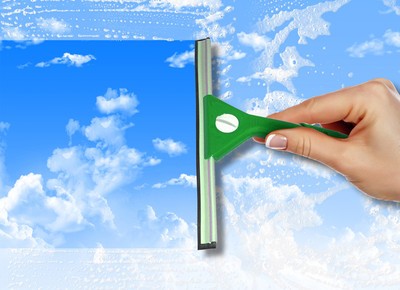 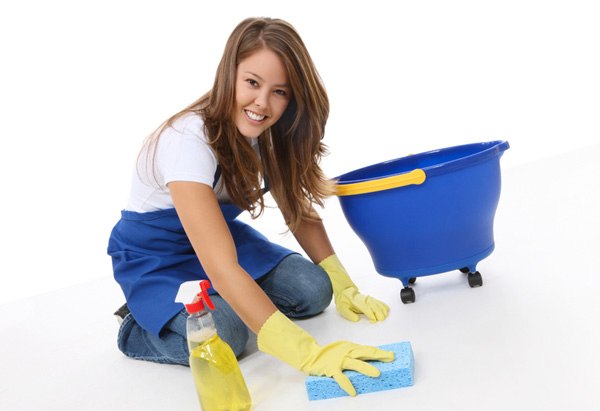 Наша маленькая планета – это наш дом, наше жилище. 
Его нужно содержать в чистоте и порядке.
Порядок и чистота в доме способствуют успеху и процветанию. Понятно, что в доме, где спят, готовят еду, едят, отдыхают, моются, где есть хотя бы один ребенок, не может быть идеальной чистоты и безупречного порядка. Но в доме, где регулярно убираются, где все приучены не «беспорядничать» и прибирать за собой, все-таки будет приятная чистота, уют и порядок.
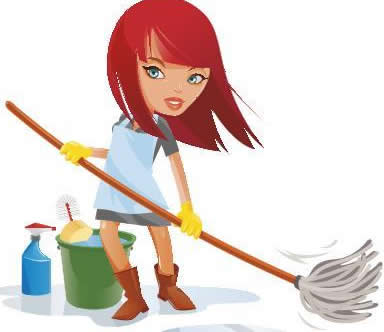 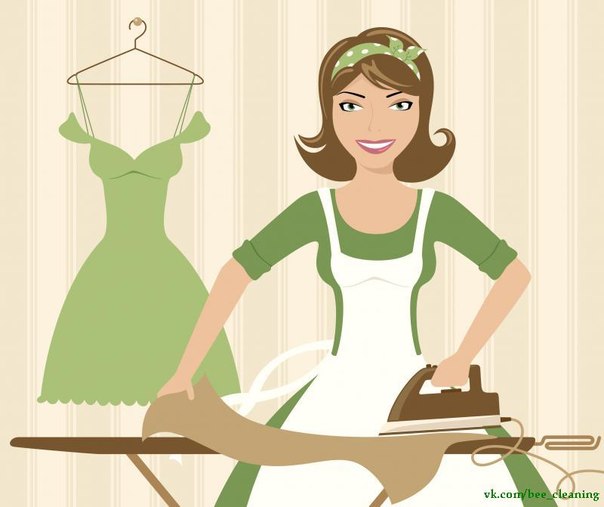 После того, как все уже блестит и сверкает, настроение поднимается, а дышать становится легче.
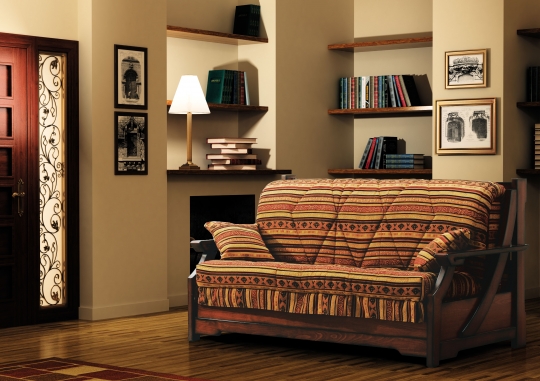